Софтуерно тестване
ИТ Кариера
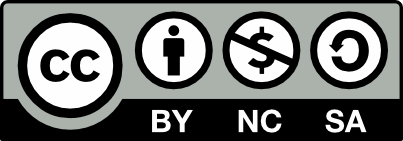 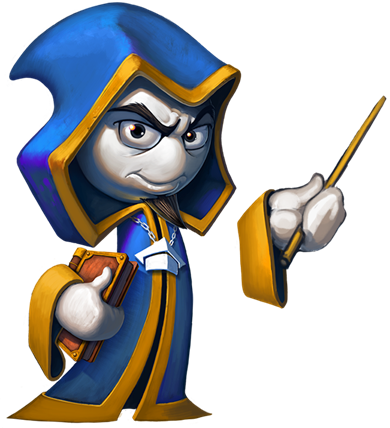 Учителски екипОбучение за ИТ кариера
https://it-kariera.mon.bg/e-learning/
Съдържание
Unit тестване
nUnit
Регресивно тестване
Mocking (подпъхване на функционалност)
Покритие на кода
Интеграционно тестване
Непрекъсната интеграция
Travis CI
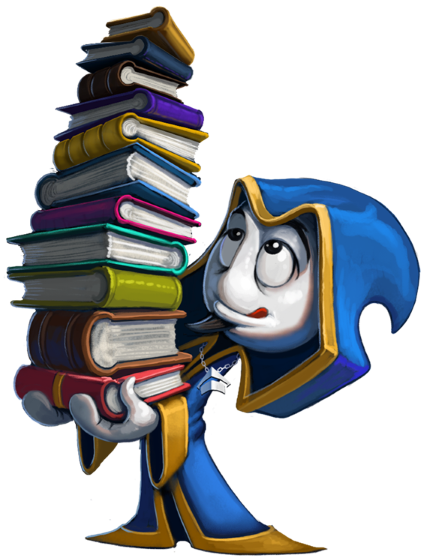 Софтуерно тестване
Процеса по проверяване и валидиране, че дадено приложение няма бъгове, не прави грешки, отговаря на техническите изисквания, отговаря на потребителските изисквания, като се справя с всички по-специални сценарии
Процеса по тестване не цели само да открие грешките, но и да предприеме мерки за подобряване функционалността и прозиводителността на проекта
Софтуерно тестване
Отговаря на два въпроса:
Правилно ли изграждаме продукта?
Правилния продукт ли изграждаме?
Софтуерно тестване – ръчно тестване
Тестване на софтуер без използването на скрипт или инструмент за автоматизация
Разработчика приема ролята на краен потребител
Изпозлват се планове за тестване и тестови сценарии
Софтуерно тестване – автоматизирано тестване
Разработчика изпозлва скрипт или инструмент за автоматизация на тестването 
Използва се, за да се проведат многократно и бързо тестовете, които са проведени ръчно
Подобрява покритието на тестовете, точността и спестява време и пари
Софтуерно тестване – Test Driven Development
Концпеция, според която, преди да се напише код, се пишат тестове, които да играят ролята на спецификация какво точно трябва да се случва при изпълнението на дадения код
Задължава разработчика да изгради класовете си коректно
Задължава разработчика да спазва KISS (keep it stupid simple) принцип на работа
Софтуерно тестване – покритие на кода
Измерва колко реда или блокове код се изпълняват повреме на провеждането на тестовете
Използва се като маркер, за да се подобрят тестовете с цел да се изпълнява възможно най-голяма част от кода
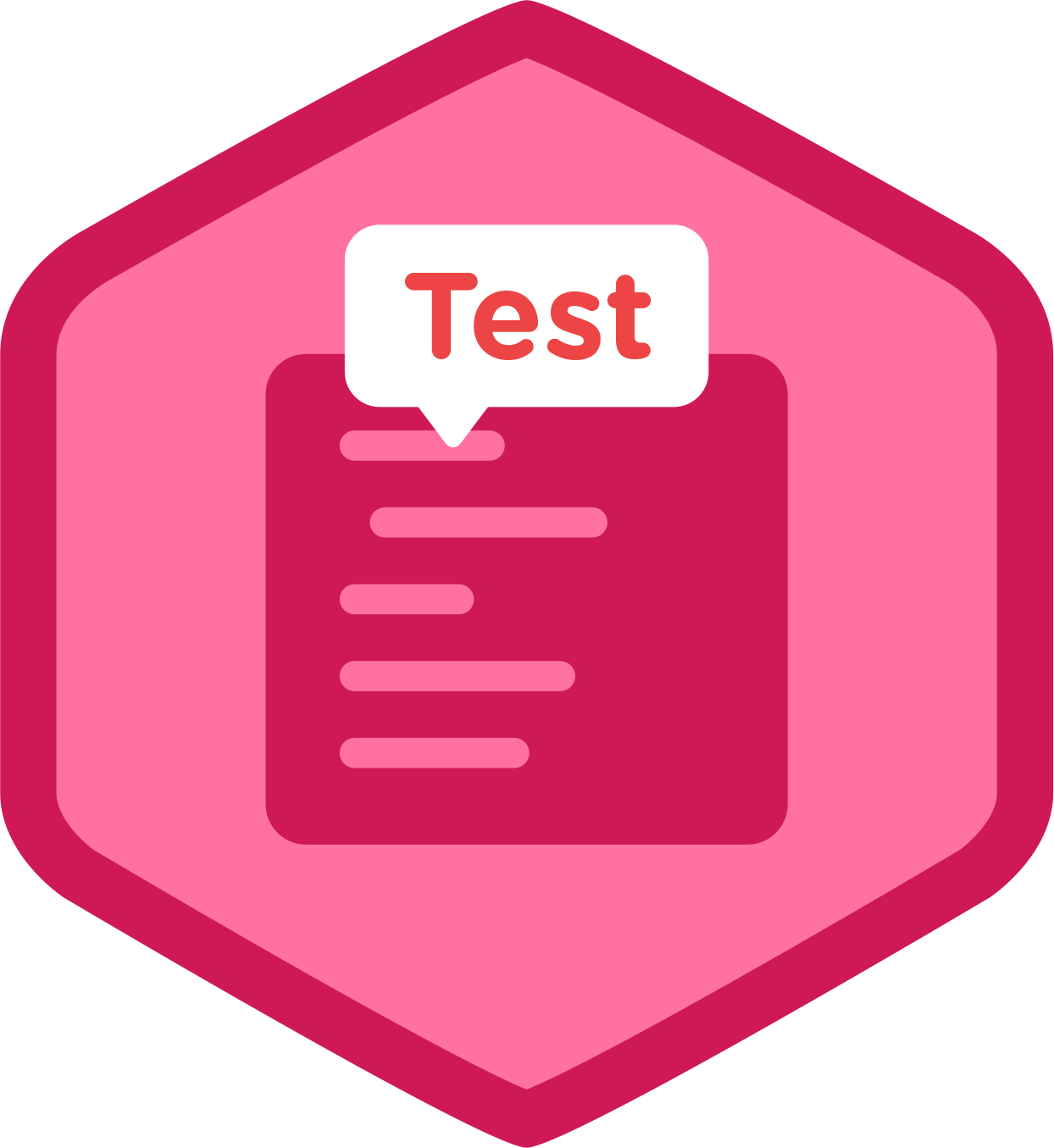 Unit тестване
Unit тестване
Тип софтуерно тестване, при който те тестват отделни компоненти (разбирай отделни класове, файлове)
Изолира секция от кода и валидира, че извършва правилно задачата си
Обикновено се пише от софтуерен разработчик
Хваща грешките в кода на много ранен етап в софтуерната разработка
Unit тестване
Добрите unit тестове могат да служат и като документация на проекта
Unit тестване – логически фази на тестване
Arrange, Act, Assert
Arrange – фаза за подготвяне на тествания обект, инициализация на тестови данни и т.н.
Act – фаза за извикване на тествания метод, свойство и т.н.
Assert – фаза за сравнение на получения резултат, на крайно състояние с очакваните такива
Unit тестване – предимства
Разработчици, които искат да научат каква функционалност предлага дадена единица могат да проверят теста, за да получат добра представа
Позволява даден код да бъде рефакториран на по-късен етап и подсигурява, че модула все още работи правилно
При писане на тест за всеки метод (функция)
Позволява тестване на проекта, без да се чака завършването на другите части
Unit тестване – недостатъци
Не може да се разчита на unit тестове да открият абсолютно всяка грешка в проекта
По същество unit тестовете се фокусират върху дадена единица – т.е. не могат да хванат интеграционните грешки в проекта
Unit тестване – практики
Пишете тестове възможно най-често – колкото повече код без тестове имате, от толкова пътища може да възникне грешка
Грешките, открити при тестването, да се оправят преди да се продължи с разработката на нова функционалност
Преди промени в даден код, бъдете сигурни, че за него има  съответен тест и теста минава
Следвайте чиста и ясна конвенция за именоване на тестовете
Unit тестване – практики
Тествайте само един код едновременно
Тестовете трябва да са независими
Unit тестване – инструменти
nUnit - .NET
Emma - Java
Junit - Java
PHPUnit - PHP
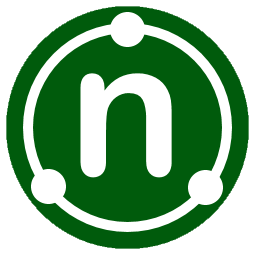 nUnit
nUnit
Фреймуърк за unit тестване на всички .NET програмни езици
С отворен код
Тестовете могат да се провеждат паралелно
Силна поддръжка за data driven тестване
Всеки тест може да бъде добавен към една или повече категории
Позволява селективно провеждане на тестове
nUnit + Visual Studio
Създава се нов проект – библиотека
Добавя се референция към тествания проект
Нужни пакети: NUnit, NUnit3TestAdapter, Microsoft.NET.Test.Sdk
Build-ва се solution-а, за да се подсигурим, че не възникват никакви грешки
nUnit + Visual Studio
Използват се класове, за групиране на тестовете
Създават се методи, като всеки метод представлява един тест 
Методите, трябва да са анотирани с атрибута [Test]
За да проверим резултатите от теста използваме т.нар. Assertions
nUnit – провеждане на тестовете
Във Visual Studio:
Чрез Visual Studio Test Explorer
От конзолата/терминала:
В директорията на проекта, съдържащ тестовете, използваме командата dotnet test
С командата dotnet test –list-tests можем да изкараме списък на всички тестове
nUnit – атрибути
[TestFixture] – маркира клас, съдържащ тестове (атрибутът се поставя по избор след nUnit 3)
[Test] – маркира метод като тест
[Category] – организира тестове в категории
[TestCase] – използва се за провеждане на един и същи тест с неколкократно, но с различни данни
[SetUp] – кода се изпълнява преди всеки тест
[OneTimeSetUp] – кода се изпълнява веднъж преди първия тест в класа
nUnit – Assertions
Оценяват или валидират резултата от тест, основавайки се на върнат резултат, финално състояние на обект или провеждането на събития, наблюдавани повреме на изпълнение
Един Assert или минава или се проваля
Ако всички Assert-и преминат и теста минава
Ако някой Assert се провали, целият тест се проваля
Синтаксис – Assert.That(test result, constraint instance)
Assert.That(sut.Years, Is.EqualTo(1))
nUnit – Assertions примери
Is.Null
Is.Not.Null
Is.Empty
Is.Not.Empty
Is.EqualTo(string).IgnoreCase
Does.StartWith
Does.EndWith
Doest.Contain
…
nUnit – пример за nUnit тест
Класът и метода му, който ще тестваме:
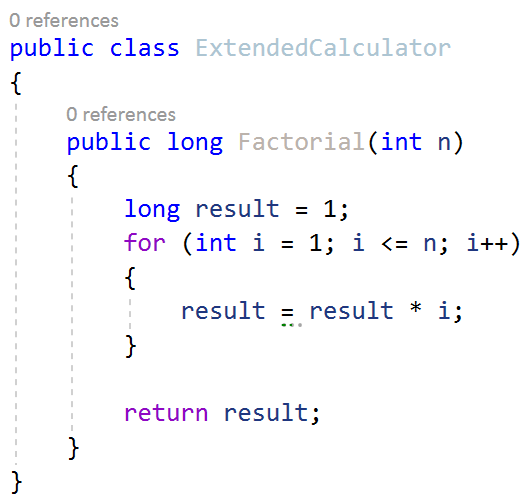 nUnit – пример за nUnit тест
Тестът ни:
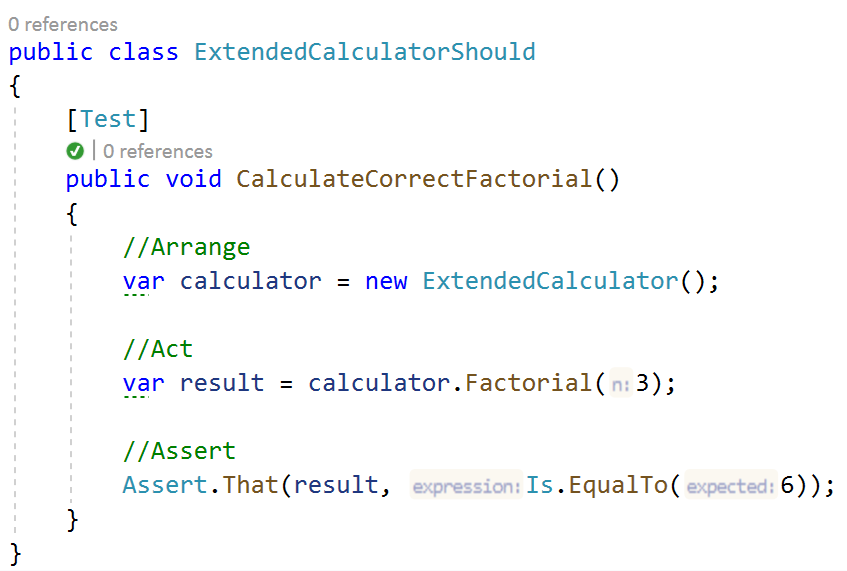 nUnit – пример за nUnit тест
Резултатът:
След Build на проекта би трябвало да виждаме теста си в Test Explorer-а на Visual Studio
Ако пуснем теста, бихме видели, че той преминава успешно, ако зададем стойност различна от очакваната, бихме видели как теста се проваля
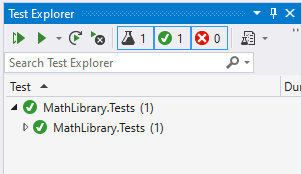 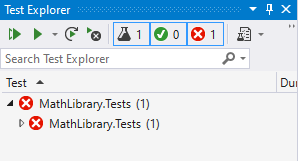 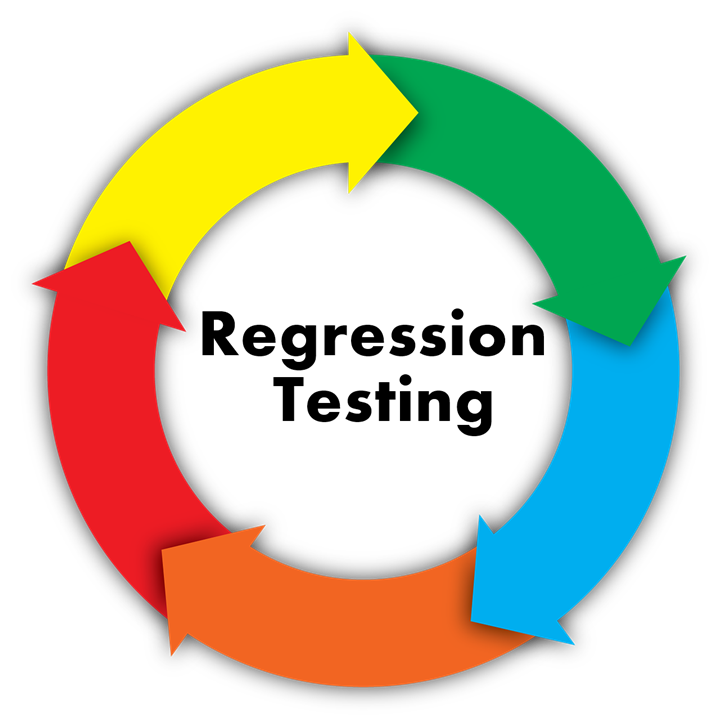 Регресивно тестване
Регресивно тестване
Тип софтуерно тестване, при който уверява, че при въвеждането на промени не са настъпили дефекти в други компоненти на софтуерния продукт
Промените в приложението могат да предизивкат непреднамерени странични ефекти
Не е различно от пълното или частичното селектиране на вече проведени тестове, за да се уверим, че съществуващата функцоналност продължава да работи
Регресивно тестване - техники
Повторно провеждане на всички тестове
Селективно регресивно тестване – избират се набор от тестове, чиито резултати могат да дадат представа за резултатите от всички тестове; Спестява се време
Приоритизиране на тестовете – според тяхната критичност, честота на използваната функционалност, която се тества
Регресивно тестване
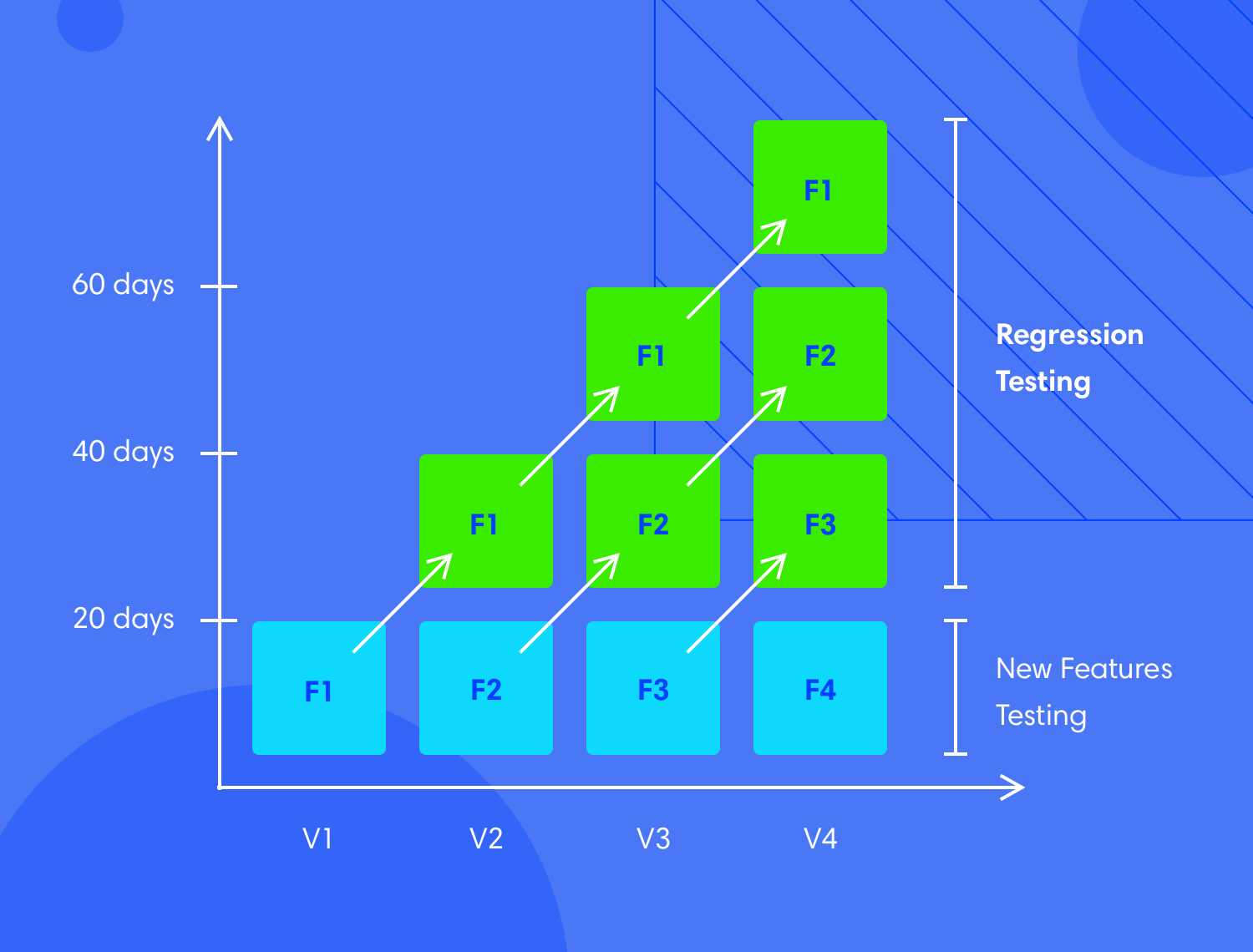 Mocking
Mocking
Метод, използван за изолиране поведението на даден обект
Зависимостите се заменят с обекти, които имитират поведението на реалните такива
Основно се използва при unit тестване
Mocking: Защо да го използваме?
Намалява сложността на тестовете
Подобрява времето за изпълнение на тестовете
Бавни алгоритми и външни ресурси
Полезен при недетерминирани зависимости
DateTime.Now
Поддържа паралална разработка
Реалната зависимост все още не е достъпна
Зависимостта се изгражда от друг екип, контрактор и т.н.
Mocking: Защо да го използваме?
Подобрява предсказуемостта на тестовете, както и надежността им

Забележка: Освен като отделни частици (unit-и), е добре софтуера да се тества и като цялостна единица с истинските си зависимости (интеграционно тестване).
Mocking + nUnit
Инсталация на нужните пакети от NuGet Package Manager
Moq
Създаване на mock обект (използвайки интерфейс):
var sampleMockObject = new Mock<ISampleMock>();
Самия обект можем да изпозлваме през свойството Object на новосъздадената Mock инстанция
Mocking + nUnit
Конфигуриране метод на Mock обект да връща стойност
Използва се метода Setup() върху обекта, за да се даде спецификация за метода, след което метода Returns(), за да се зададе очакваната за резултат стойност:
var mock = new Mock<IExample>();
mock.Setup(x => x.SomeMethod()).Returns(1);
Mocking + nUnit
Конфигуриране метод на Mock обект да връща стойност при определени параметри
var mock = new Mock<IExample>();
mock.Setup(x => x.SomeMethod("Value1")).Returns(1);
Mocking + nUnit
Конфигуриране Mock метод да връщат null като резултат
Трябва да се обозначи типа данни, който метода връща
var mock = new Mock<IExample>();

mock.Setup(x => x
.MyMethod("Value2", 350))
.Returns<string>(null);
Mocking + nUnit
Конфигуриране свойства на Mock обект
Подсказва на Mock обекта да следи промените по дадено свойство:



Настройка за всички свойства:
var mock = new Mock<IExample>();
mock.Setup(x => x.Count);
mock.SetupAllProperties();
Mocking + nUnit
Конфигуриране свойствo на Mock обект да връща определена стойност:
var mock = new Mock<IExample>();
mock.Setup(x => x.Count).Returns(315);
Mocking + nUnit
Конфигуриране свойство на Mock обект при йерархия:
var mock = new Mock<IExample>();
mock.Setup(x => x.Result.Value.Count).Returns(681);
Moq автоматично ще създаде Mock обекти, за да се справи със зависимостите
Mocking + nUnit
Проверка за извикване на метод без параметри:
var mock = new Mock<IExample>();
mock.Verify(x => x.SomeMethod());
За проверка дали метод се извиква определен брой пъти може да се подаде 2-ри аргумент от тип Times -> Times.AtLeast(3)
Mocking + nUnit
Проверка за извикване на метод с дадени параметри:
var mock = new Mock<IExample>();
mock.Verify(x => 
x.SomeMethod(
It.IsAny<string>(), 
It.IsAny<int>()));
Статичният клас It, който идва от Moq може да бъде използван, за определяне шаблон, на който подадени аргументи трябва да отговарят, вместо да ги подава експлицитно
Mocking + nUnit
Проверка дали единствено конфигурираните методи са извикани:
var mock = new Mock<IExample>();
mock.VerifyNoOtherCalls();
Mocking + nUnit
Проверка за извикване на getter:
var mock = new Mock<IExample>();
mock.VerifyGet(x => x.SomeProperty);
Проверка за извикване на setter с дадена стойност:
var mock = new Mock<IExample>();
mock.VerifySet(x => x.SomeProperty = It.IsAny<int>());
Mocking + nUnit
Проверка за хвърлена грешка при подаване на определени параметри:
var mock = new Mock<IExample>();

mock.Setup(x => 
x.SomeMethod(
It.IsAny<int>()))
.Throws<ArgumentOutOfRangeException>();
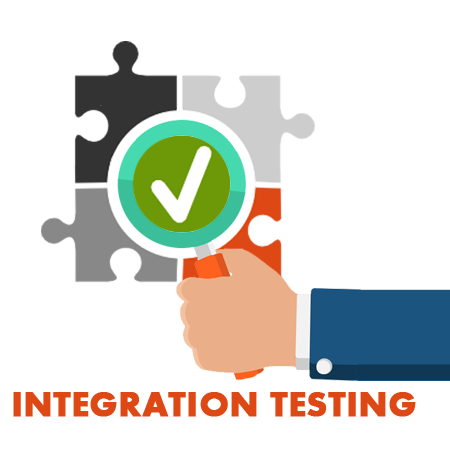 Интеграционно тестване
Интеграционно тестване
Процесът по тестване на взаимодействието между две единици или два модула
Индивидуалните единици се комбинират в по-големи частици – модули
Цел – да се разкрият грешки, възникващи при интеракцията между интегрираните модули
Обикновено се извършва след unit тестването
Интеграционно тестване: техники
Big Bang интеграционно тестване
Интегрира всички модули в един
Трудно е да се открие кой модул предизвиква грешката, ако такава бъде открита
Добър подход за малки системи
Отнема повече време, за да се интегрират всички модули
Интеграционно тестване: техники
Bottom-Up интеграционно тестване
Всеки модул на по-ниско ниво се тества с модул на по-високо ниво, докато всички модули не бъдат тествани
Няколко подсистеми могат да бъдат тествани паралелно
Недостатък е сложността, която възниква при система, изградена от много подсистеми
Интеграционно тестване: техники
Top-Down интеграционно тестване
Първо се тестват модулите от високо ниво, последвани от модулите от по-ниско ниво
Всеки модул се дебъгва самостоятелно
Модулите на по-ниско ниво се тестват недостатъчно
Интеграционно тестване: техники
Смесено интеграционно тестване
Комбинация от Top-Down и Bottom-Up интеграционно тестване
Още се нарича сандвично интеграционно тестване
Полезно при много големи проекти, изградени от няколко подпроекта
Превъзмогва недостатъците на Top-Down и Bottom-Up подходите
Не може да се използва за малки системи с голяма зависимост между различните модули
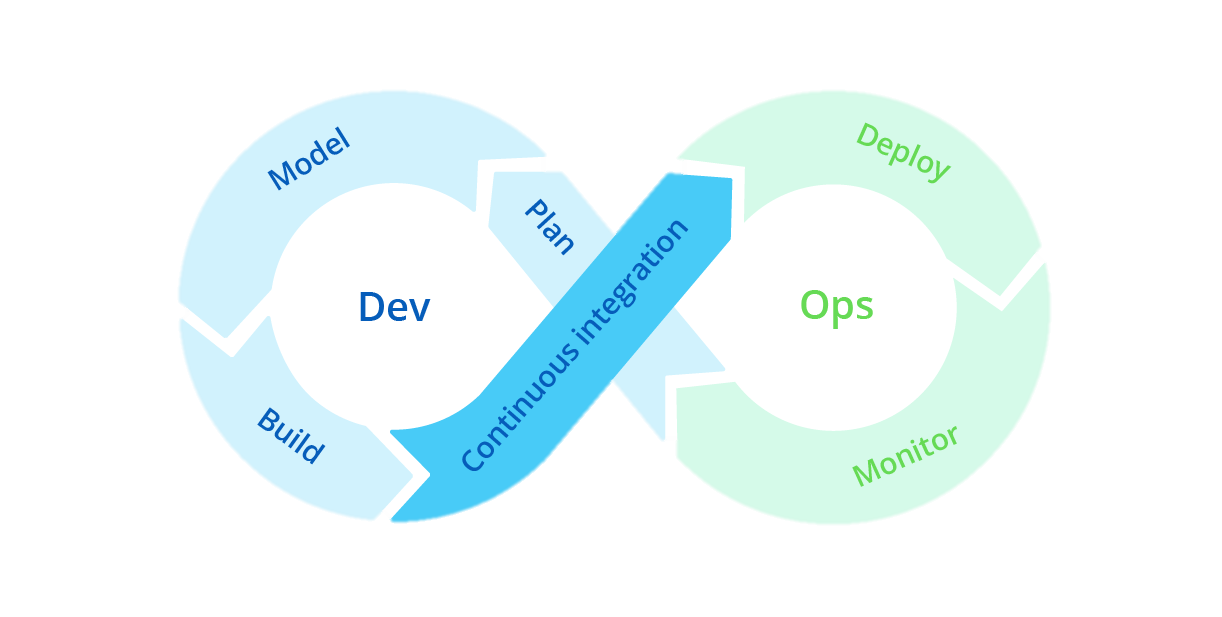 Непрекъсната интеграция
Непрекъсната интеграция
Практика в софтуерната разработка, при която разработчиците интегрират кода в споделено репозитори често (няколко пъти на ден)
Всяка интеграция се проверява с автоматизирани build и тестове
Позволява бързото откриване на грешки и лесното откриване на източника им
Позволява евнтуален deploy на системата по всяко време
Непрекъсната интеграция
Подобрява качеството и способността да се тества кода
Помага да се избегне „интеграционен ад“
За да се постигне непрекъсната интегация са нужни:
Система за управление на версиите: GitHub, GitLab…
Инструмент за тестване: JUnit, nUnit, Pytest…
CI (Continuous Integration) сървър: Travis CI, Circle CI, Jenkins
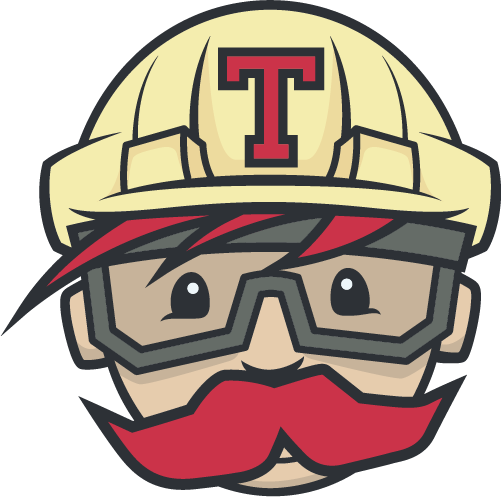 Travis CI + GitHub
Travis CI + GitHub
Услуга за непрекъсната интеграция, използвана да тества и build-ва проекти хостнати в GitHub
Безплатен за проекти с отворен код
Лесен за конфигурация
.travis.yml файл, който се добавя в директорията на репозиторито
Оказват се програмният език, желаните среди за build и тестване и множество други параметри
Travis CI + GitHub: .travis.yml
Дава специфика за всичко свързано с конфигурацията на Build
Можем да манипулираме неговите етапи, за да контролираме механизма на действие
Трябва да се добави в репозиторито предварително
Travis CI + GitHub: .travis.yml
Примерен файл:
language: csharp
solution: solution-name.sln
install:
  - nuget restore solution-name.sln
  - nuget install NUnit.Console -Version 3.9.0 -OutputDirectory testrunner
script:
  - msbuild /p:Configuration=Release solution-name.sln
  - mono ./testrunner/NUnit.ConsoleRunner.3.9.0/tools/nunit3-console.exe ./MyProject.Tests/bin/Release/MyProject.Tests.dll
Travis CI + GitHub: .travis.yml
Може да конфигурира различни стъпки
before_install / install / after_install
before_script / script/ after_script
before_success / after_success
before_deploy / deploy / after_deploy
Определя
Branch
Променливи на средата
Известия
Docker
Обобщение
Unit тестване
nUnit
Регресивно тестване
Mocking (подпъхване на функционалност)
Покритие на кода
Интеграционно тестване
Непрекъсната интеграция
Travis CI
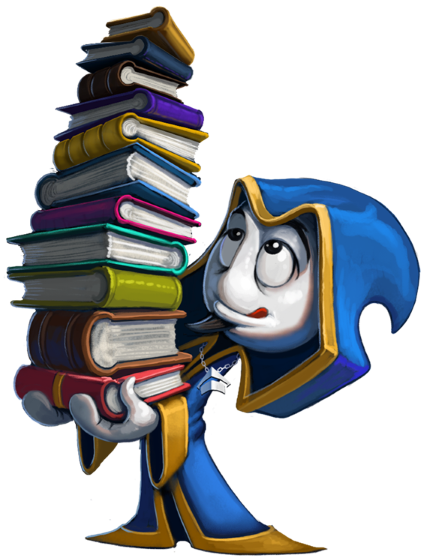 Софтуерно тестване
Лиценз
Настоящият курс (слайдове, примери, видео, задачи и др.) се разпространяват под свободен лиценз "Creative Commons Attribution-NonCommercial-ShareAlike 4.0 International"
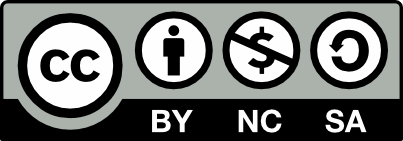